Lecture 3
Note: Some slides and/or pictures are adapted from Lecture slides / Books of
  Dr Zafar Alvi.
  Text Book - Aritificial Intelligence Illuminated by Ben Coppin, Narosa Publishers.
   Ref Books  
Artificial Intelligence- Structures & Strategies for Complex Problem Solving by George F. Luger, 4th  edition, Pearson Education.
 Artificial Intelligence A Modern Approach by Stuart Russell & Peter Norvig.
Artificial Intelligence, Third Edition by Patrick Henry Winston
Outline
Problems and their representation
Goal Driven VS Data Driven
Properties of search Methods
Tree search algorithm
Depth First algorithm
Breadth First algorithm
Iterative Deepening algorithm
Problems and their Representations
Three men and three lions are on one side of a river, with a boat. They all want to get to the other side of the river. The boat can only hold one or two at a time. At no time should there be more lions than men on either side of the river, as this would probably result in the men being eaten.
Representation could be 3, 3, 1      0, 0, 0
Problems and their Representations
Traveling Salesman problem (NP complete)
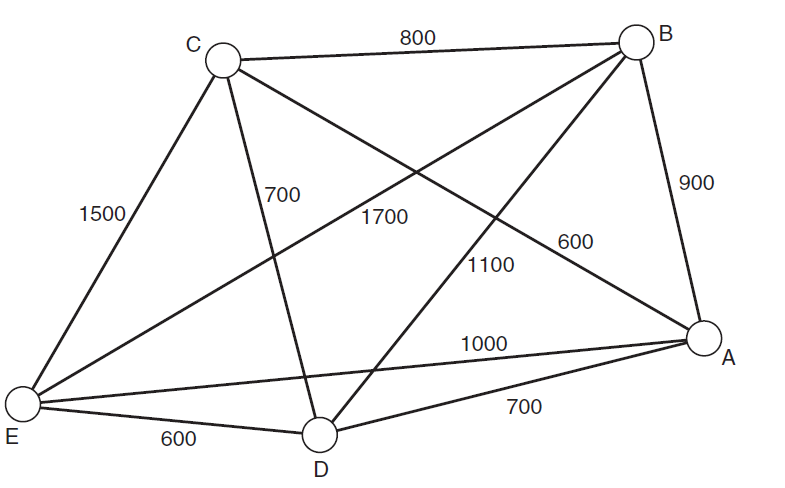 Problems and their Representations
Traversing a Maze
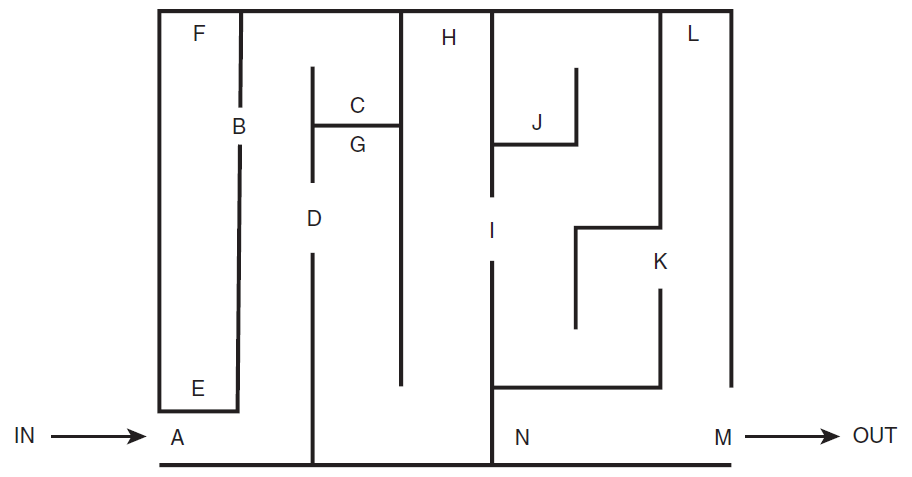 Data Driven or Goal Driven Search
Data-driven search starts from an initial state and uses actions that are allowed to move forward until a goal is reached. This approach is also known as forward chaining.
Search can start at the goal and work back toward a start state, by seeing what moves could have led to the goal state. This is goal-driven search, also known as backward chaining.
Properties of Search Methods
Complexity
Completeness
Optimality
Admissibility
Irrevocability
Complexity
It is useful to describe how efficient that method is, over time and space. 
The time complexity of a method is related to the length of time that the method would take to find a goal state. 
The space complexity is related to the amount of memory that the method needs to use.
Completeness
A search method is described as being complete if it is guaranteed to find a goal state if one exists.
A method that is not complete has the disadvantage that it cannot necessarily be believed if it reports that no solution exists.
Optimality
A search method is optimal if it is guaranteed to find the best solution that exists. 
In other words, it will find the path to a goal state that involves taking the least number of steps.
This does not mean that the search method itself is efficient—it might take a great deal of time for an optimal search method to identify the optimal solution—but once it has found the solution, it is guaranteed to be the best one.
Admissibility
In some cases, the word optimal is used to describe an algorithm that finds a solution in the quickest possible time, in which case the concept of admissibility is used in place of optimality.
An algorithm is then defined as admissible if it is guaranteed to find the best solution.
Irrevocability
Methods that do not use backtracking, and which therefore examine just one path, are described as irrevocable.
Irrevocable search methods will often find suboptimal solutions to problems because they tend to be fooled by local optima—solutions that look good locally but are less favorable when compared with other solutions elsewhere in the search space.
Tree search algorithms
Basic idea:
offline, simulated exploration of state space by generating successors of already-explored
Tree search example
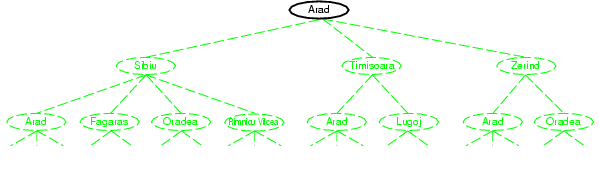 Tree search example
Tree search example
Uninformed search strategies
Uninformed search strategies use only the information available in the problem definition
Depth-first search
Breadth-first search
Iterative deepening search
etc
Depth-first search
Expand deepest unexpanded node
Implementation:
put successors at front
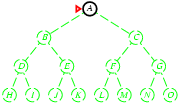 Depth-first search
Expand deepest unexpanded node
Implementation:
put successors at front
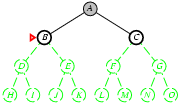 Depth-first search
Expand deepest unexpanded node
Implementation:
put successors at front
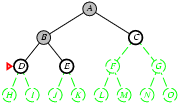 Depth-first search
Expand deepest unexpanded node
Implementation:
put successors at front
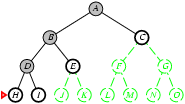 Depth-first search
Expand deepest unexpanded node
Implementation:
put successors at front
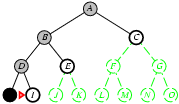 Depth-first search
Expand deepest unexpanded node
Implementation:
fringe = LIFO queue, i.e., put successors at front
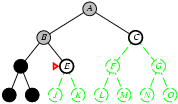 Depth-first search
Expand deepest unexpanded node
Implementation:
fringe = LIFO queue, i.e., put successors at front
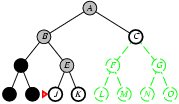 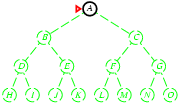 Depth-first search
Expand deepest unexpanded node
Implementation:
put successors at front
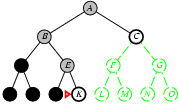 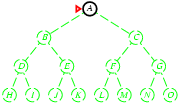 Depth-first search
Expand deepest unexpanded node
Implementation:
put successors at front
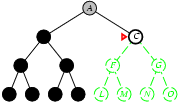 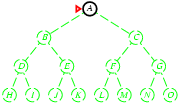 Depth-first search
Expand deepest unexpanded node
Implementation:
put successors at front
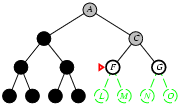 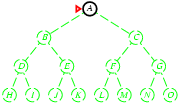 Depth-first search
Expand deepest unexpanded node
Implementation:
put successors at front
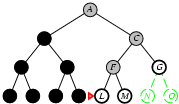 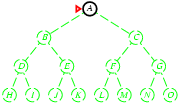 Depth-first search
Expand deepest unexpanded node
Implementation:
put successors at front
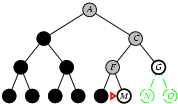 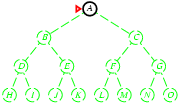 Depth-first search
Function depth ()
{
queue = []; // initialize an empty queue
state = root_node; // initialize the start state
while (true)
	{
if is_goal (state)
	then return SUCCESS
else add_to_front_of_queue (successors (state));

if queue == []
then report FAILURE;
state = queue [0]; // state = first item in queue
remove_first_item_from (queue);
	}
}
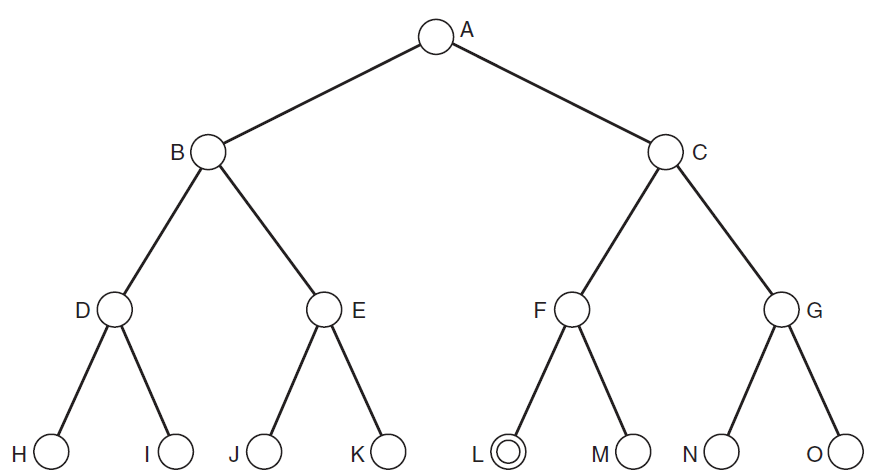 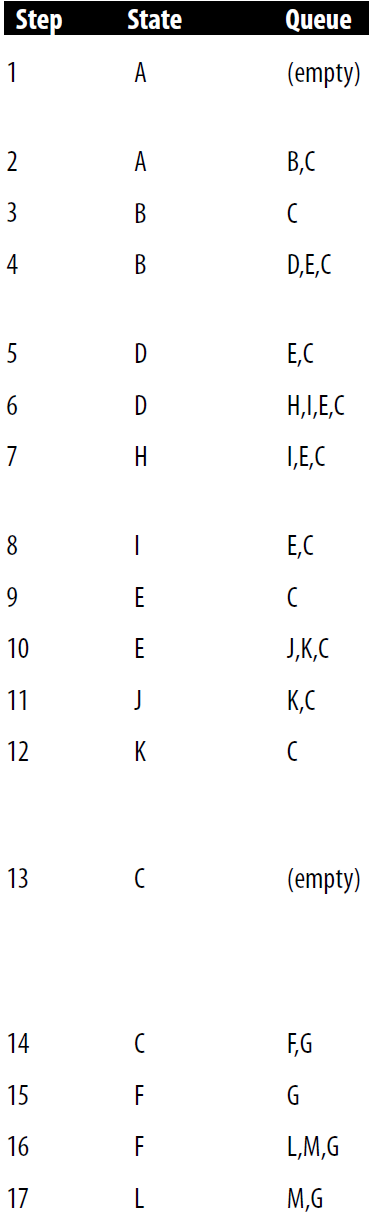 Breadth-first search
Expand shallowest unexpanded node
Implementation:
new successors go at end
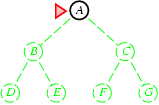 Breadth-first search
Expand shallowest unexpanded node
Implementation:
new successors go at end
Breadth-first search
Expand shallowest unexpanded node
Implementation:
new successors go at end
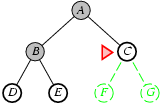 Breadth-first search
Expand shallowest unexpanded node
Implementation:
fringe is a FIFO queue, i.e., new successors go at end
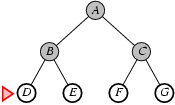 Breadth-first search
Function breadth ()
{
	queue = []; // initialize an empty queue
	state = root_node; // initialize the start state
	while (true)
	{
		if is_goal (state)
		then return SUCCESS
		else add_to_back_of_queue (successors (state));
		if queue == []
		then report FAILURE;
		state = queue [0]; // state = first item in queue
		remove_first_item_from (queue);
	}
}
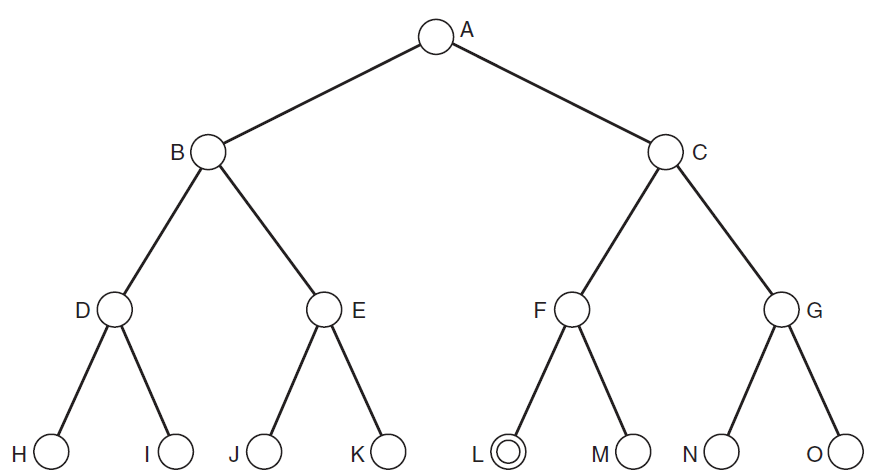 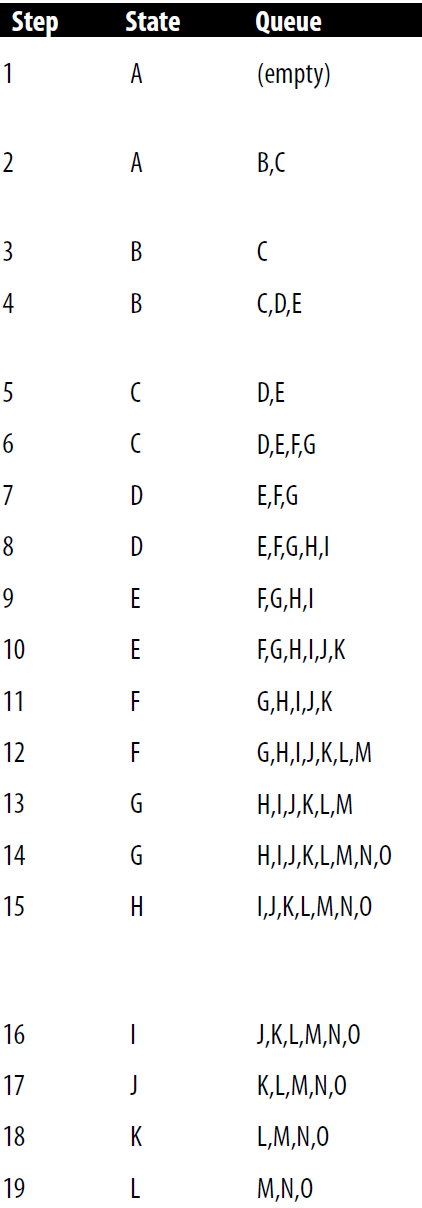 Iterative deepening search l =0
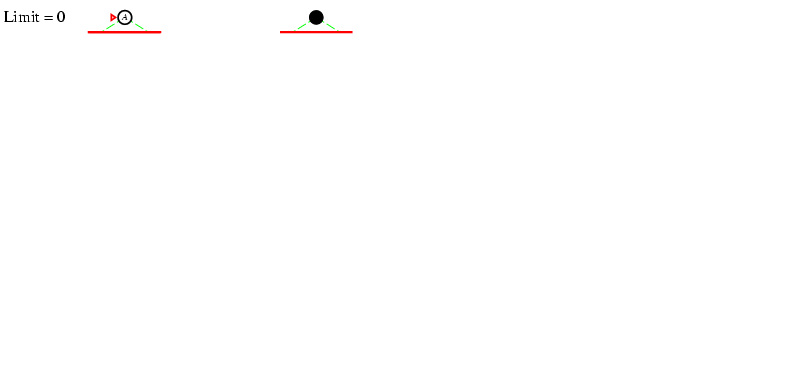 Iterative deepening search l =1
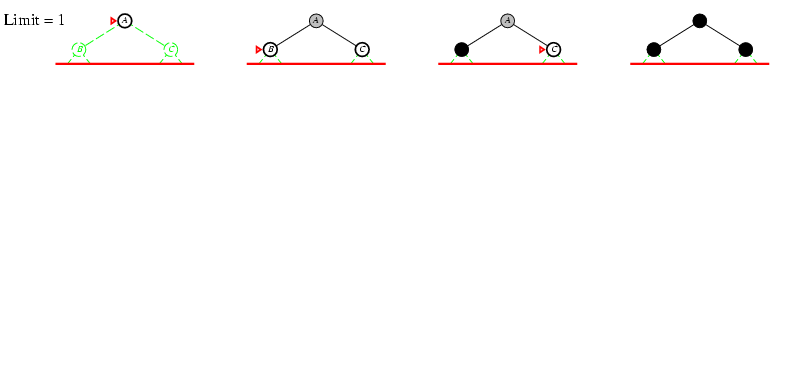 Iterative deepening search l =2
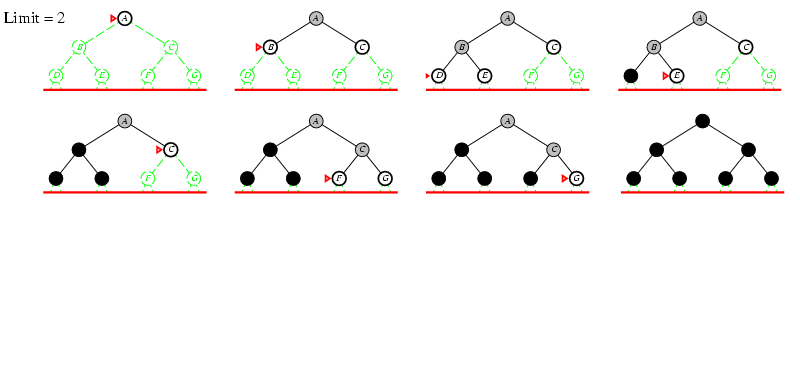 Iterative deepening search l =3
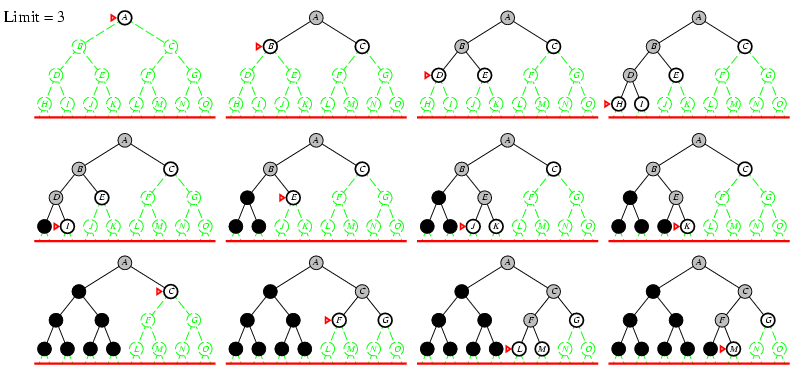 Iterative deepening search
Number of nodes generated in a depth-limited search to depth d with branching factor b: 
	NDLS = b0 + b1 + b2 + … + bd-2 + bd-1 + bd 

GP


Number of nodes generated in an iterative deepening search to depth d with branching factor b: 
NIDS = (d+1)b0 + d b^1 + (d-1)b^2 + … + 3bd-2 +2bd-1 + 1bd 

For b = 10, d = 5,
NDLS = 1 + 10 + 100 + 1,000 + 10,000 + 100,000 = 111,111

NIDS = 6 + 50 + 400 + 3,000 + 20,000 + 100,000 = 123,456


Overhead = (123,456 - 111,111)/111,111 = 11%
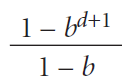